True or False?
Calculate 1,321 x 3.
3,924 x 5 = 15,500
1000
100
100
100
10
10
1
Four
One
What is the answer to 3,102 x 5?

51,500     15,510     11,510    15,105
Jerry is learning to multiply 4-digit numbers by 1-digit numbers.






Has he found the correct answer?
Prove it!
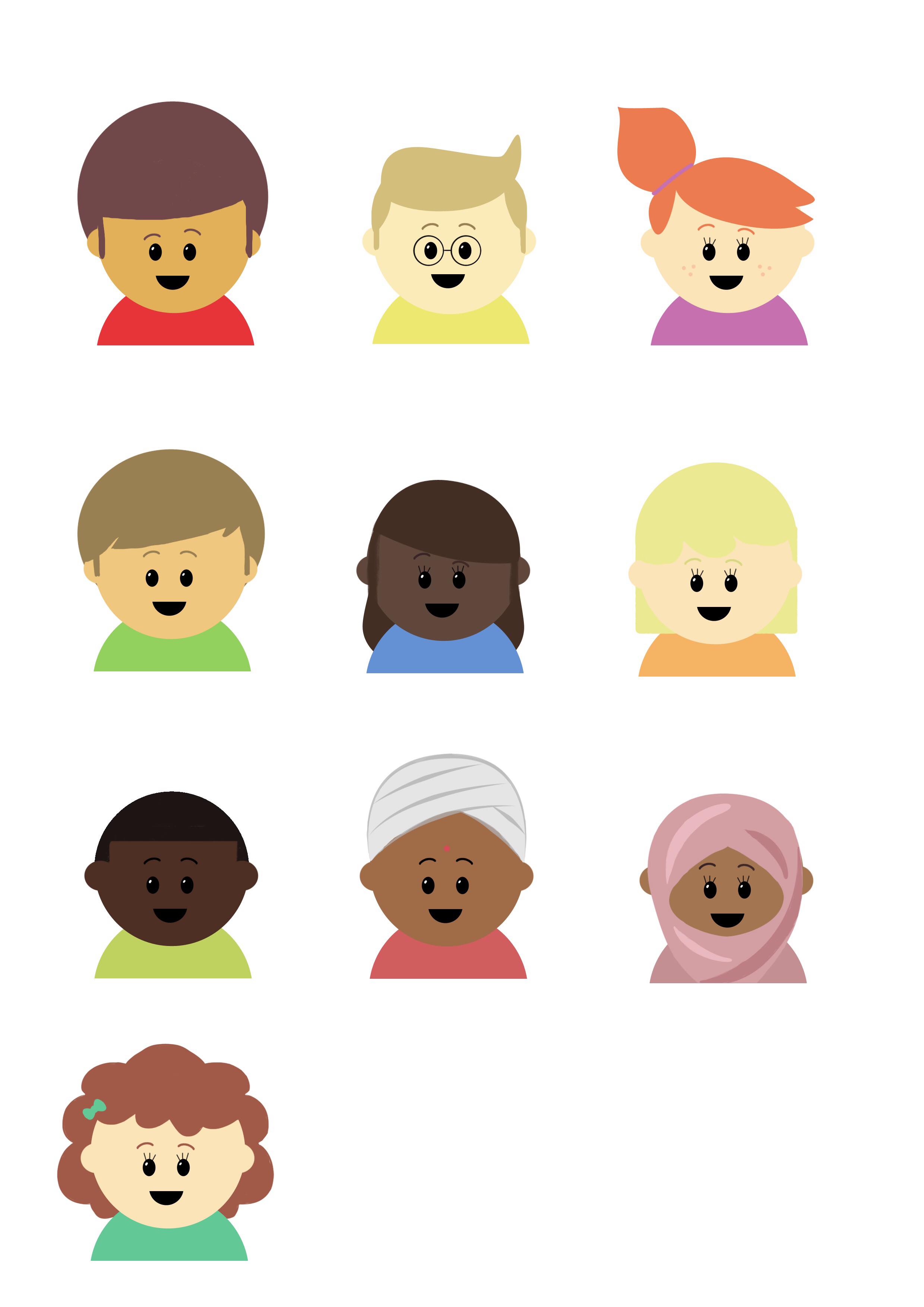 Two
Complete the calculation.
1
Five
Three
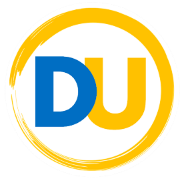 Monday
©Deepening Understanding LTD 2020
False, 3,924 x 5 = 19,620.
1,321 x 3 = 3,963
Four
One
15,510
D – Jerry has not found the correct answer.
A – 5,012 x 6 is not 3,072.
B – Jerry has not included the 0 as a placeholder when multiplying the thousands column.
Two
Five
Three
1
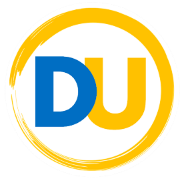 Monday Answers
©Deepening Understanding LTD 2020
Is the area model correct?
To calculate 25 x 31, ____ is partitioned into ____ tens and ____ ones and ____ is partitioned into ____ tens and ____ one.
100
100
100
100
10
10
10
Four
One
10
10
10
1
10
1
1
1
1
1
1
1
1
Calculate 25 x 31.
Which calculation is the odd one out?







Use an area model to prove it!
100
100
100
100
100
100
100
10
10
10
10
10
Two
23 x 26 = 598
10
10
1
1
1
1
1
47 x 8 = 3766
Add the missing numbers.
16 x 32 = 506
10
10
10
10
100
100
Five
Three
10
10
10
10
10
10
10
1
1
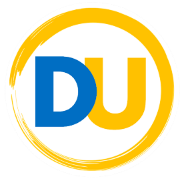 Tuesday
©Deepening Understanding LTD 2020
No, the area model is not correct.
40 x 3 and 3 x 3 have not been calculated correctly. 40 x 3 = 120, not 43 and 3 x 3 = 9, not 6.
To calculate 25 x 31, 25 is partitioned into 2 tens and 5 ones and 31 is partitioned into 3 tens and 1 one.
Four
One
25 x 31 = 775
D – There is an odd one out.
A – 16 x 32 is the odd one out.
B – It is the only calculation which is incorrect. 16 x 32 = 512.
Two
Add the missing numbers.
10
10
10
10
100
100
100
100
10
10
10
10
10
10
10
10
100
100
Five
Three
10
10
10
1
1
10
10
10
10
10
10
10
1
1
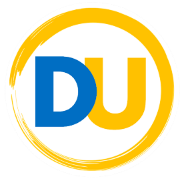 Tuesday Answers
©Deepening Understanding LTD 2020
Which calculation is correct?

25 x 14 = 354      28 x 39 = 1,082

53 x 16 = 848       48 x 21 = 808
Use a written method to calculate…
Four
One
58 x 17
What is the answer to 72 x 19?

1,468     1,638     1,368    1,846
Find the missing digits in the calculation.
Two
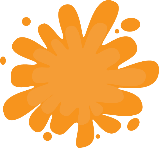 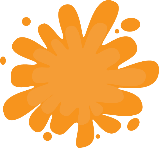 True or False?
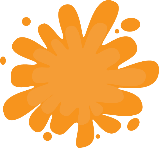 43 x 38 = 1,634
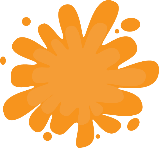 Five
Three
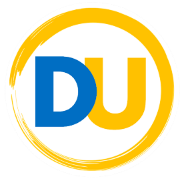 Wednesday
©Deepening Understanding LTD 2020
53 x 16 = 848
58 x 17 = 986
Four
One
1,368
Find the missing digits in the calculation.
Two
True
Five
Three
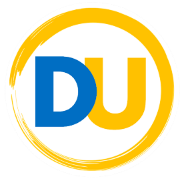 Wednesday Answers
©Deepening Understanding LTD 2020
Use a written method to calculate…
Jane saved her £15 pocket money every week for 18 weeks. 
How much money did she save?
Four
One
514 x 67
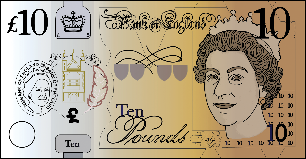 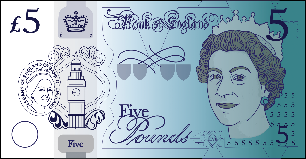 If my answer is 1,296, what was my calculation?

76 x 12       62 x 27       72 x 18
Anita is multiplying 3-digit numbers by 2-digit numbers.






Has she found the correct answer?
Prove it!
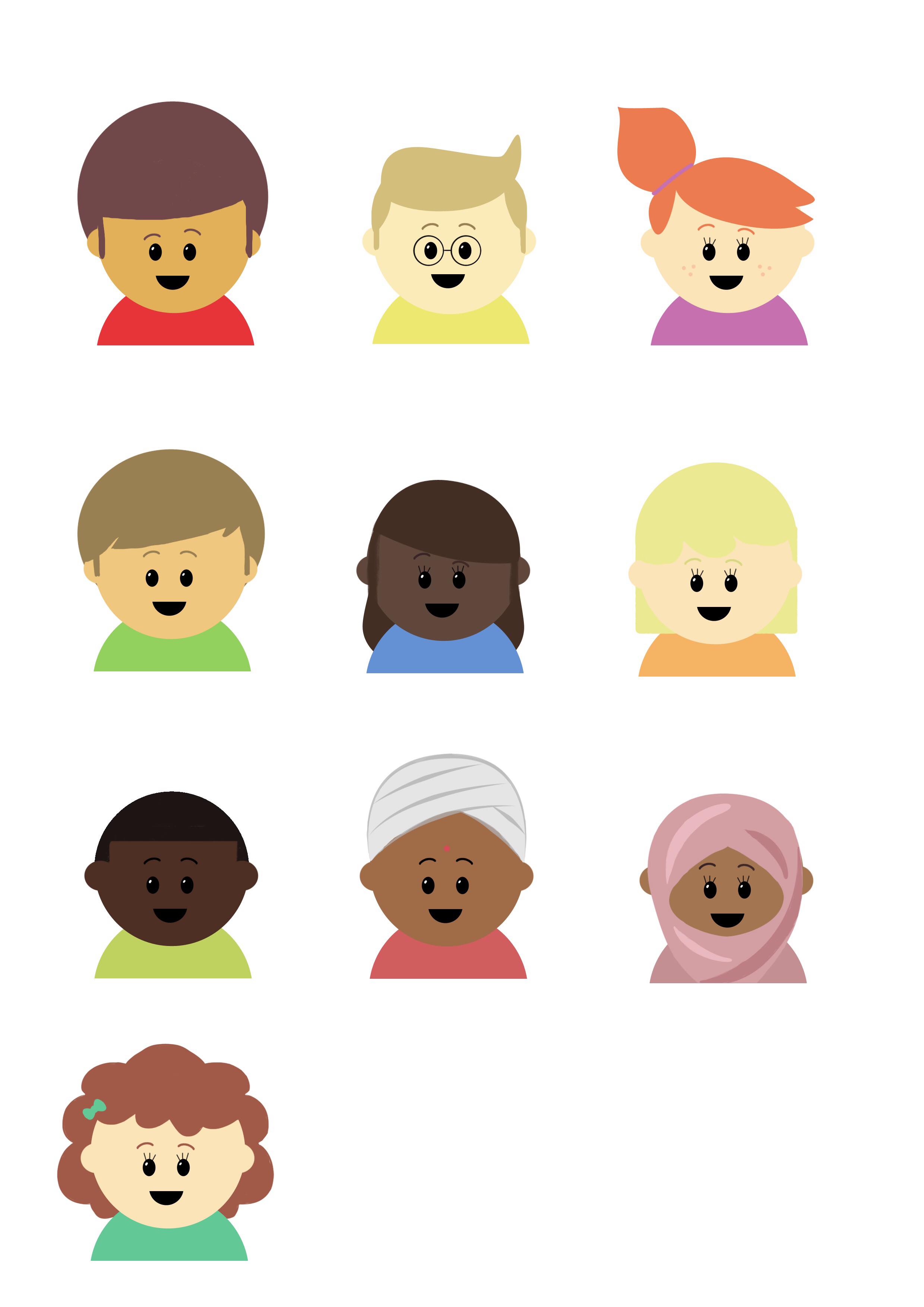 Two
3
4
Multiply the number represented below by 37.
1
1
Five
Three
100
100
1
1
1
1
1
1
1
1
1
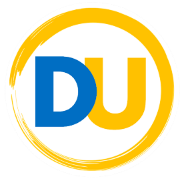 Thursday
©Deepening Understanding LTD 2020
514 x 67 = 34,438
£270
Four
One
72 x 18
D – Anita has not found the correct answer.
A – 345 x 18 is not 3,105
B – Anita has multiplied 345 by 1 instead of 10.
Two
7,733
3
4
Five
Three
1
1
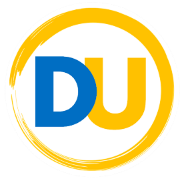 Thursday Answers
©Deepening Understanding LTD 2020
Which calculation shares the same product as 217 x 42?

218 x 41     312 x 35     434 x 21
What is the answer to 712 x 29?

2,648      26,048      20,648
Four
One
True or False?
Which calculation is the odd one out?







Use a written method to prove it!
308 x 46 = 14,186
Two
295 x 24 = 7,080
842 x 15 = 12,630
There are 38 shelves in a warehouse with 523 boxes on each shelf. How many boxes are there altogether?
347 x 91 = 27,577
Five
Three
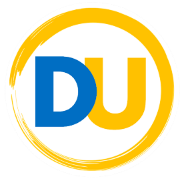 Friday
©Deepening Understanding LTD 2020
434 x 21
20,648
Four
One
True, 308 x 46 = 14,168.
D – There is an odd one out.
A – 347 x 91 is the odd one out.
B – It is the only calculation which is incorrect. 347 x 91 = 31,577.
Two
19,874
Five
Three
4
6
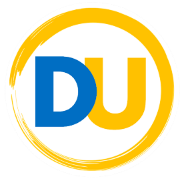 Friday Answers
©Deepening Understanding LTD 2020